주님 닮은 사랑
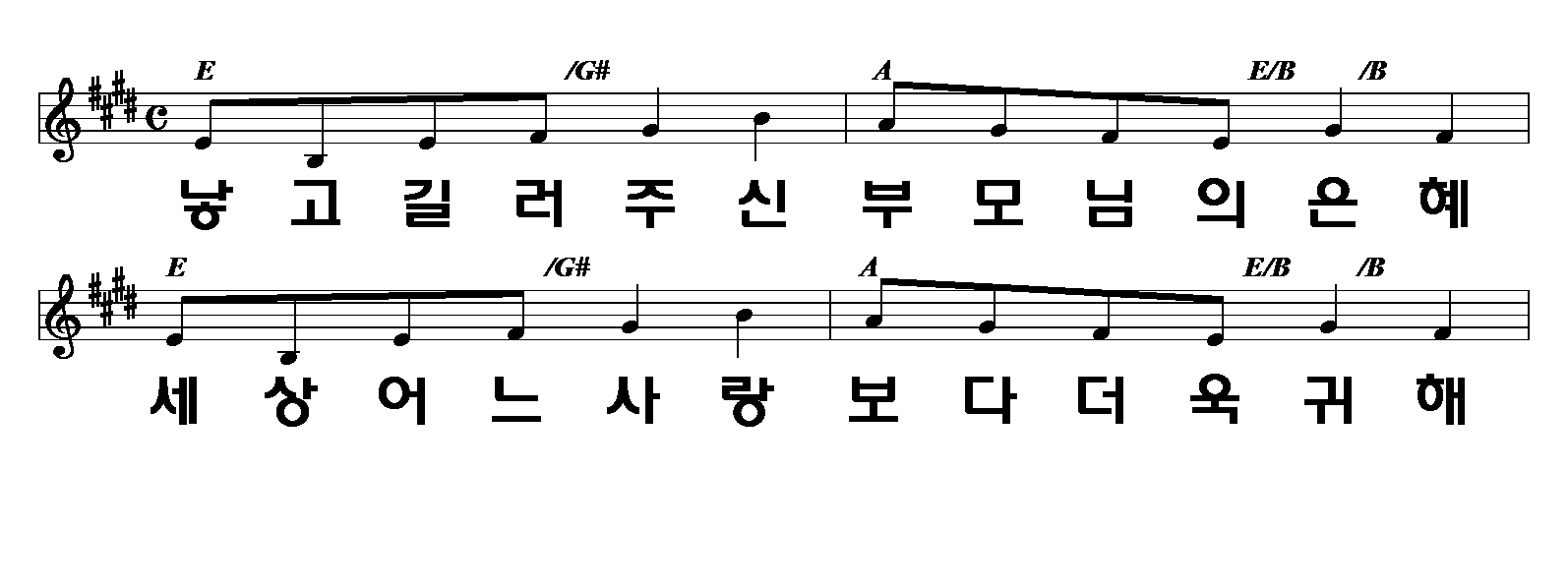 1/4
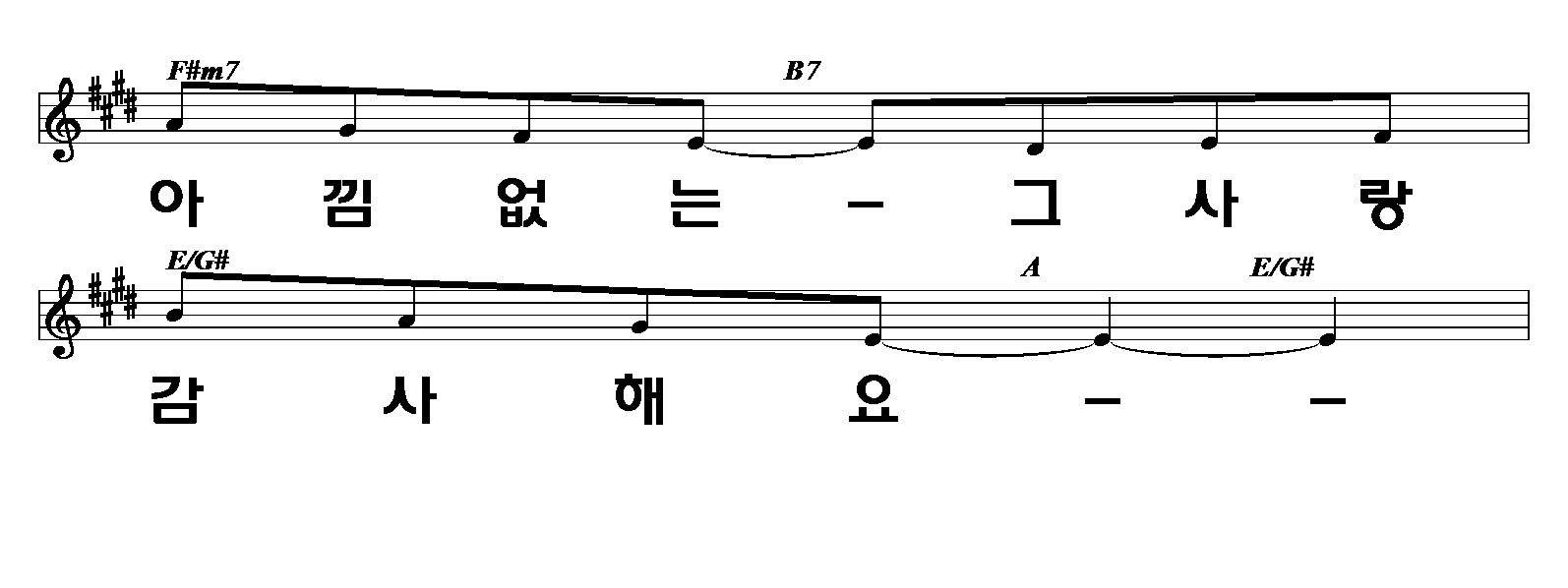 주님 닮은 사랑
2/4
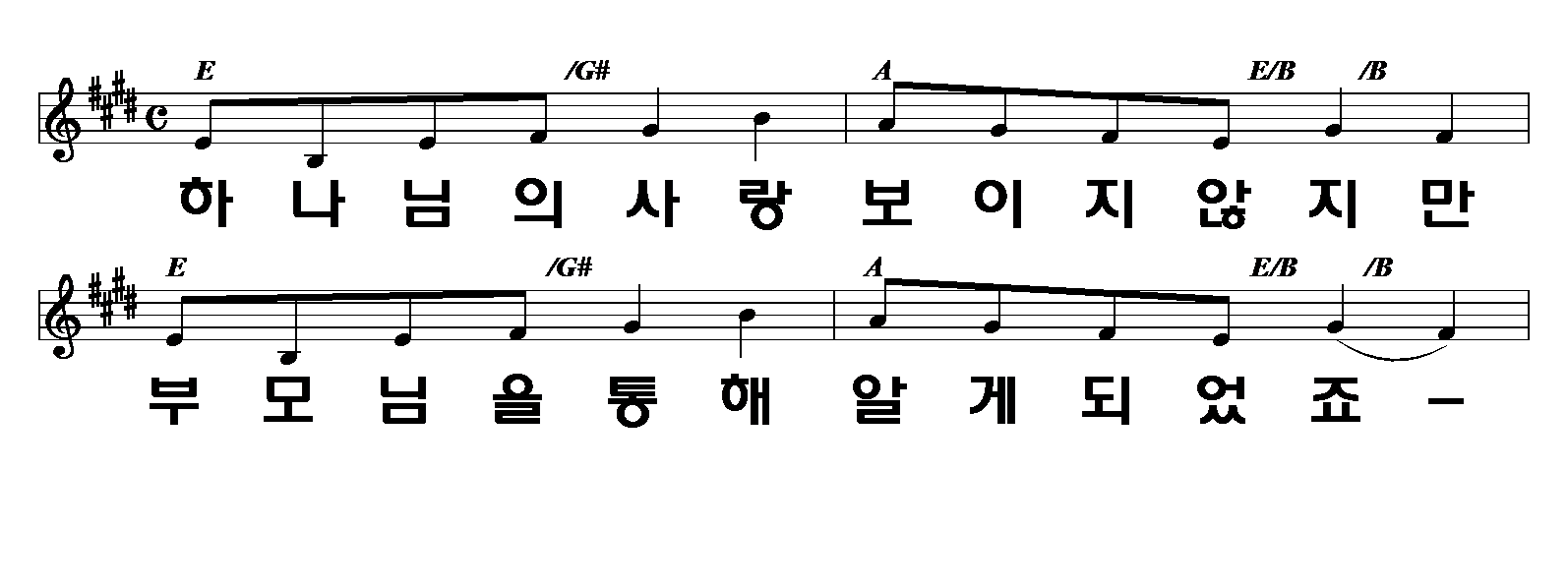 주님 닮은 사랑
3/4
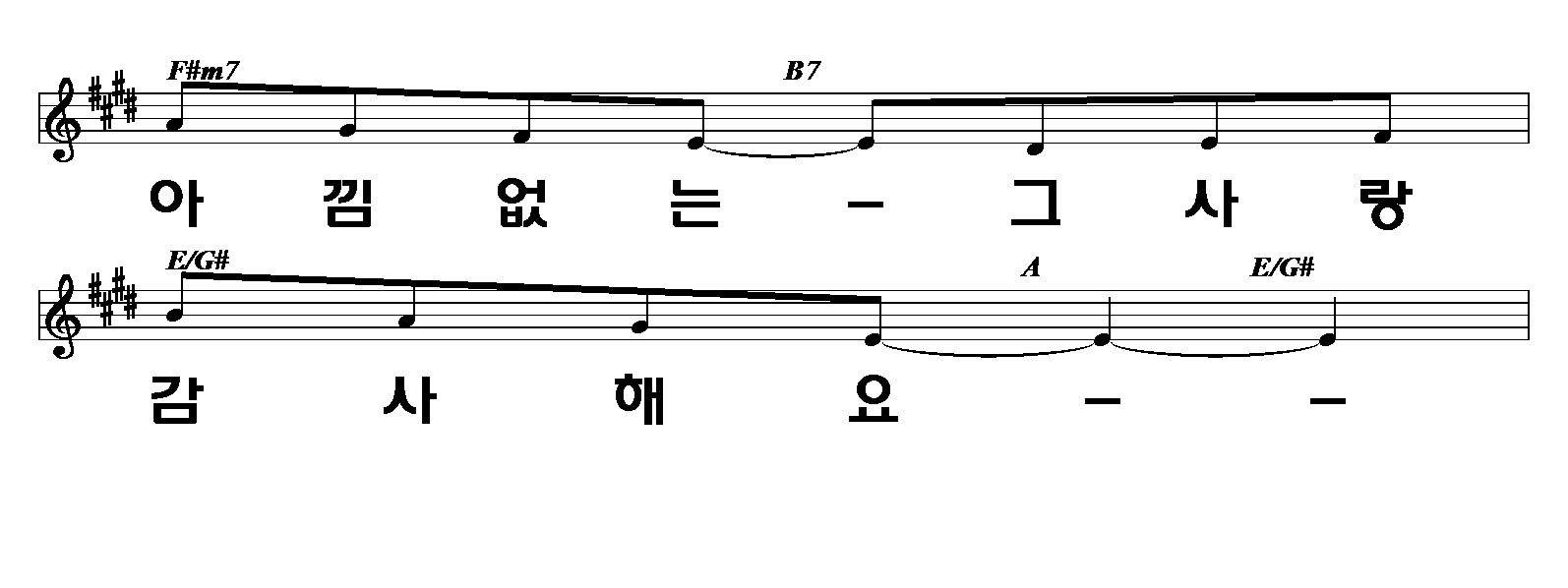 주님 닮은 사랑
4/4